Határtalanul 2022
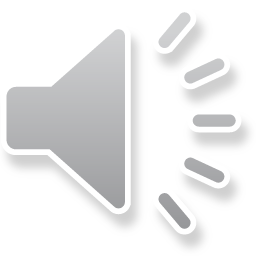 1.nap
Arad
Temesvár
2.nap
Oravica
Herkulesfürdő
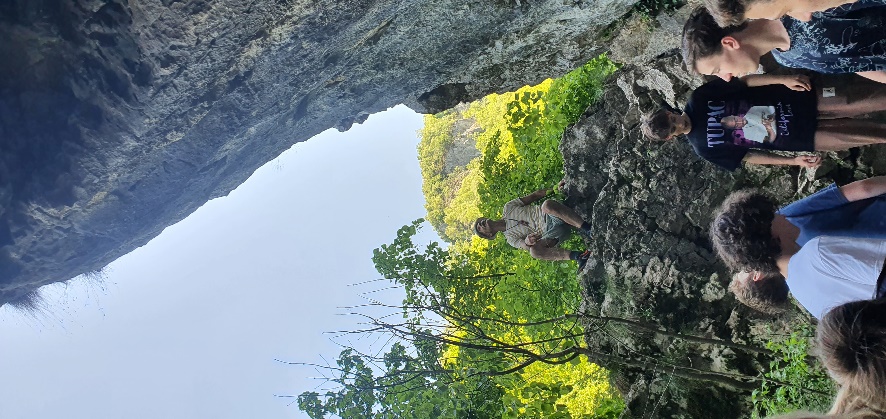 3.nap
Kazán-szoros
Galambóc/Szendrői vár
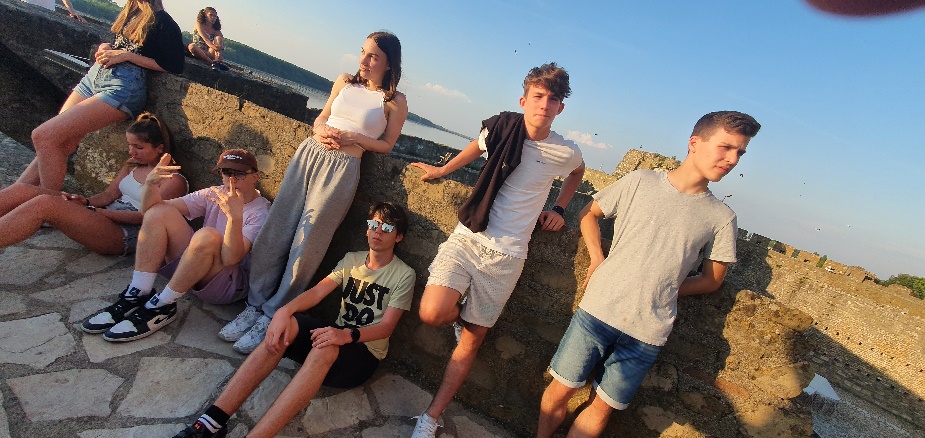 4.nap
Nándorfehérvár
Zimony/Pétervárad/Kishegyes
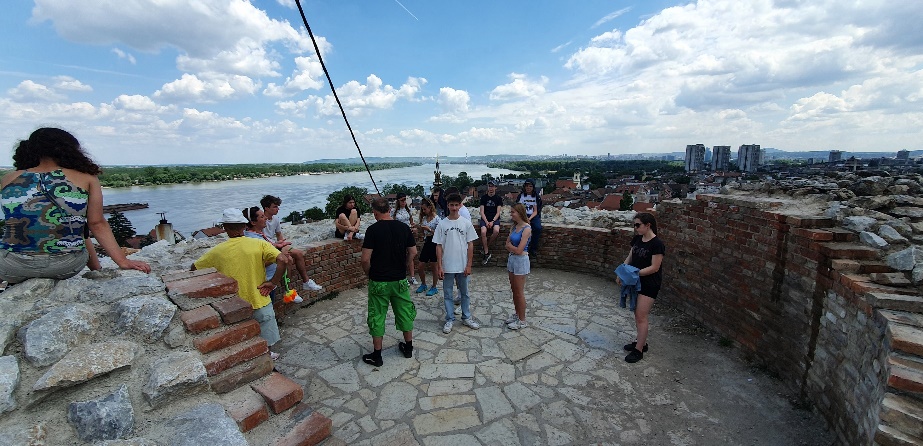 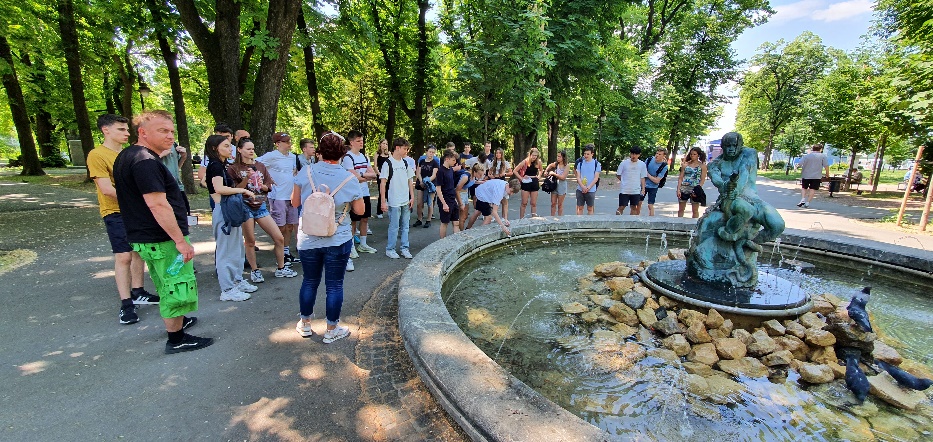 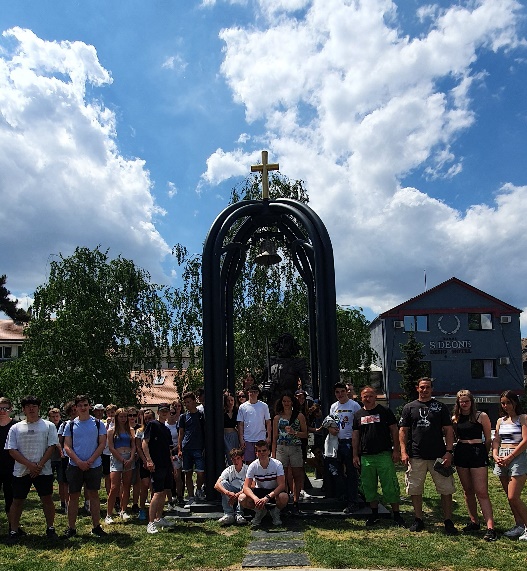 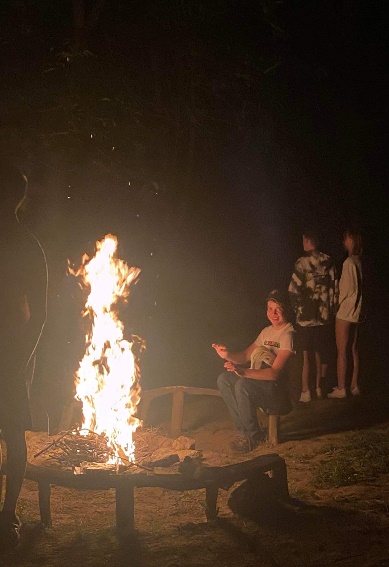 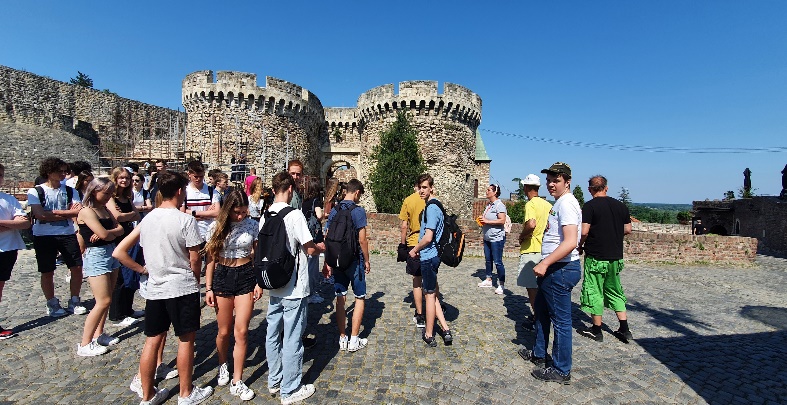 5.nap
Szabadka
Palics-tó
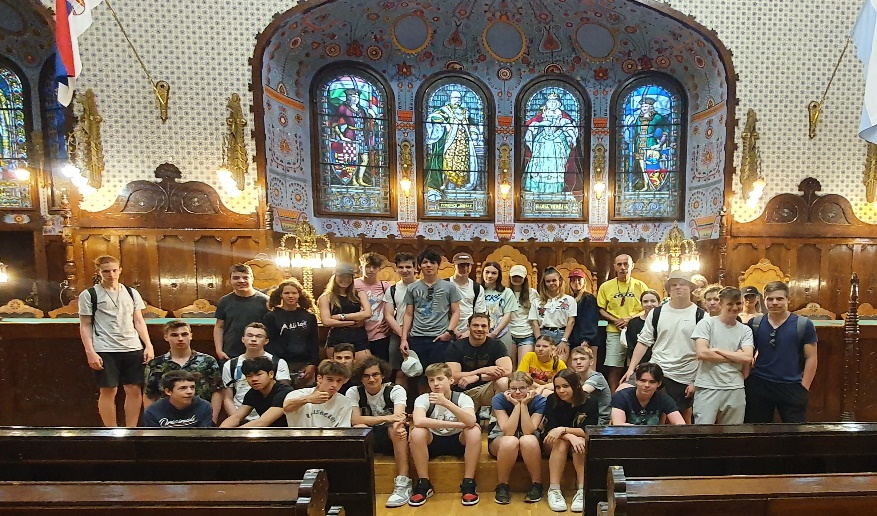 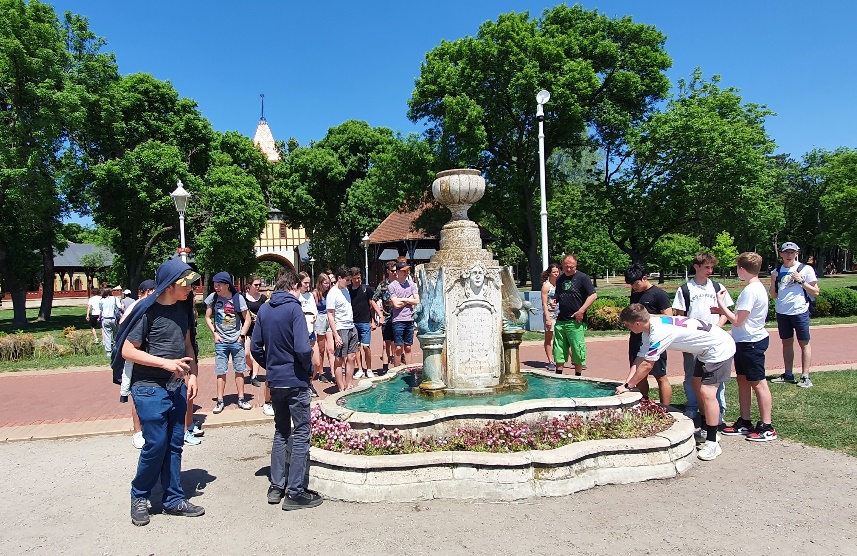 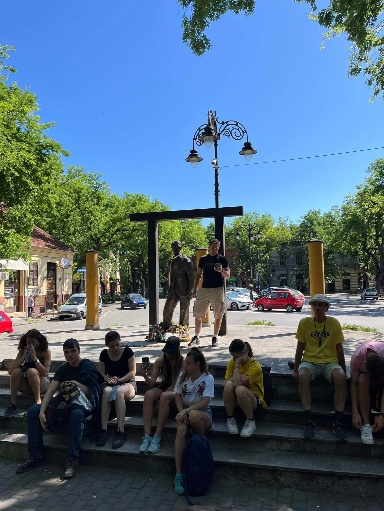 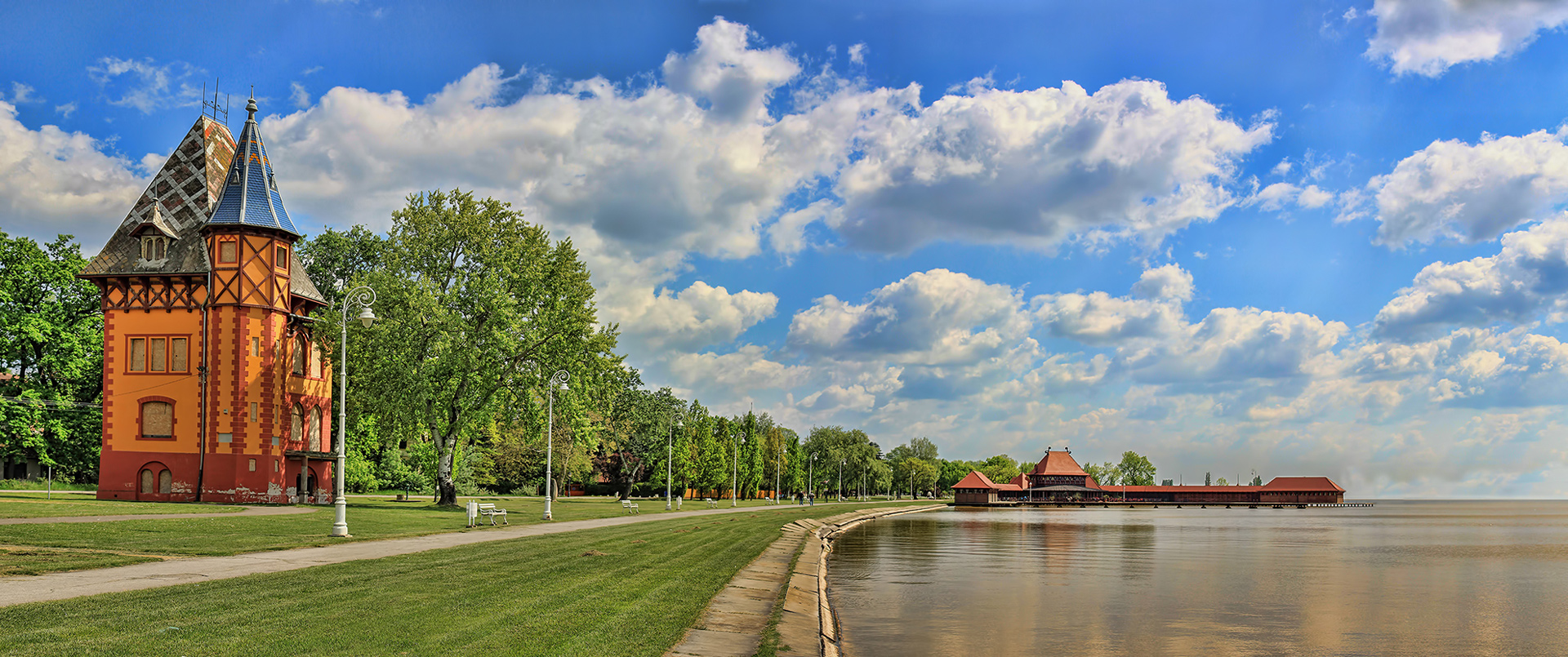 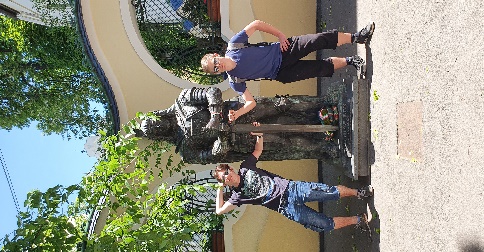 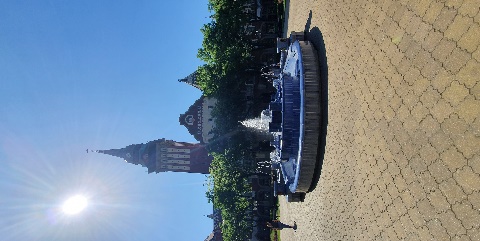